Welcome to Intermediate Science
There are informational overviews on MaggiesScienceConnection.weebly.com
Welcome to Junior 3/4 Science
There are informational overviews on MaggiesScienceConnection.weebly.com 
This slide presentation is also linked to 
MaggiesScienceConnection.weebly.com
HI!, I’m Maggie
10th year teaching at Eagle
Former Eagle parent, aide & substitute teacher (20 years!)
Part-time teacher, part-time farmer
Side-kick & unofficial school mascot…Darcy
Further back….
B.S. & Ph.D. in Biochemistry (UC Davis & Tufts)
Researcher, Synergen, Boulder, CO
Director, Tech Transfer UW Biotechnology Center
Co-Founder/Director Ophidian Pharmaceuticals
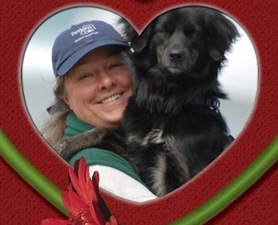 Intermediate Topics/Units
3 major Intermediate units
Ecology
habitats, food chains & webs, trophic pyramid, hierarchy of complexity
Earth Structures
Big Bang theory, density, convection, plate tectonics, volcanoes & earthquakes
Magnetism & Electricity
Basic magnetism & orienteering
Basic atomic structure, electron flow, series & parallel circuits
3 Major Jr. 3/4 Topics
Biodiversity & Interdependence 
Observe & compare biodiversity (BD) in different ecosystems (Bioblitz & iNaturalist)
Why is BD important – organism interdependencies
What threatens BD & how to preserve it
Geology (Crystals, Minerals & Rocks)
Making & understanding crystal structure
Properties of minerals
Tie in tectonic plate theory with rock cycle
Light
Reflection, refraction, lenses, how eyes work
Exploring misconceptions! So much fun!
Next Generation Science Standards (NGSS)
Science department is aligning its curriculum with NGSS standards developed for science teaching
 “The framework emphasizes that competence in science develops cumulatively over time and increases in sophistication and power.” Students intermediate steps along this path may not reflect accurate scientific understanding, but they will reflect increasingly sophisticated approximations of scientific explanations of phenomena.
Learning progressions are not always in line with grade standards because your students are gifted!
It’s not just content…it’s skills
Developing in class & homework routines
Making detailed observations
Writing complete & detailed explanations – full sentences!
Participating in class discussion (asking questions, critical thinking, teamwork)
Preparing for and taking quizzes & tests
Metacognative self assessment
Setting goals & strategies for achieving them
Be patient….this takes years!
Routine
Look at whiteboard!
Homework goes in bin on west counter
Pick up Science Binder (SB)
New worksheets logged in T.O.C.
New homework logged in assignment notebook
Where’s your safety buddy?
Frequently Asked Questions
We go outside!
Wear sturdy, CLOSED-TOED shoes, long pants & proper outwear on science days – especially lab days
No textbook (MSC) – MaggiesScienceConnection@weebly.com
Homework typically assigned weekly; often due 1st class of week.
There ARE exceptions!!
There will be quizzes
Do NOT throw out homework!!! Return to science binder.
I have unreliable home internet – email outside school hours is intermittant
Homework
All homework is recorded on EAGLEnet Click on assignment for details
Eaglenet
No entry = I haven’t entered it yet…don’t worry
1 = all done…..YAY!
Incomplete = Sent back for revisions….don’t worry
M = missing…DO worry
Google Classroom questions associated with ‘weekly’ MSC reading & class discussion – GC sends an email, too!
All paper homework MUST return to science binder
Science binders do not leave classroom except to prep for tests
Let your child make mistakes! That’s how they learn!
Assessment
NO GRADES (despite what EAGLEnet says)
Learning to be more detailed in observations & explanations, so students will be asked to revise
Assessment includes class participation, effort, teamwork, observational skills, problem solving,  timeliness and neatness, behavior
Quizzes show percentage correct – sign & return
Volunteer Opportunities
Lab day volunteers (Signup Genius)
Help with downloading & editing photos on Snapshot Wisconsin
Help with iNaturalist (3/4’s)
Fun things to mention
iPads & iNaturalist (3/4’s)
Trail camera – Snapshot Wisconsin
Critters & habitats